Окунева Татьяна Владимировна учитель истории и обществознания.МОУ СОШ № 1. г.Дубна,МО
1
Слово «икона» — 
греческое, в переводе на славянский язык означает «образ»
Окунева Татьяна Владимировна учитель истории и обществознания.
2
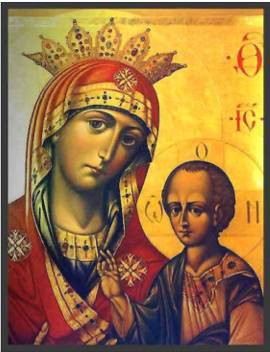 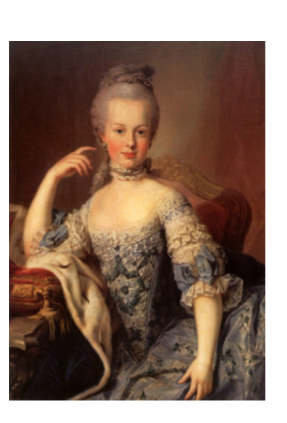 Окунева Татьяна Владимировна учитель истории и обществознания.
3
иконописец - человек пишущий иконы
художник –
 человек рисующий картины
Окунева Татьяна Владимировна учитель истории и обществознания.
4
5
Окунева Татьяна Владимировна учитель истории и обществознания.
Окунева Татьяна Владимировна учитель истории и обществознания.
6
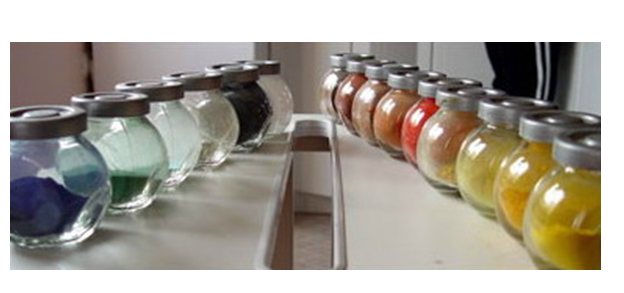 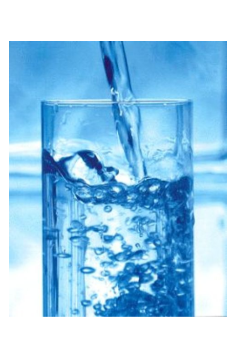 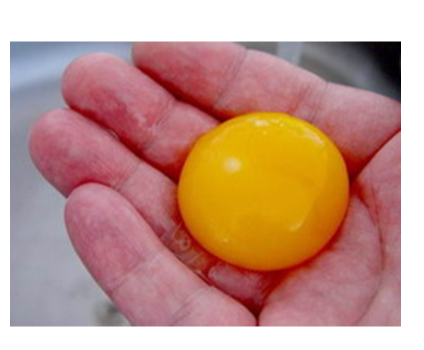 Окунева Татьяна Владимировна учитель истории и обществознания.
7
Окунева Татьяна Владимировна учитель истории и обществознания.
8
Окунева Татьяна Владимировна учитель истории и обществознания.
9
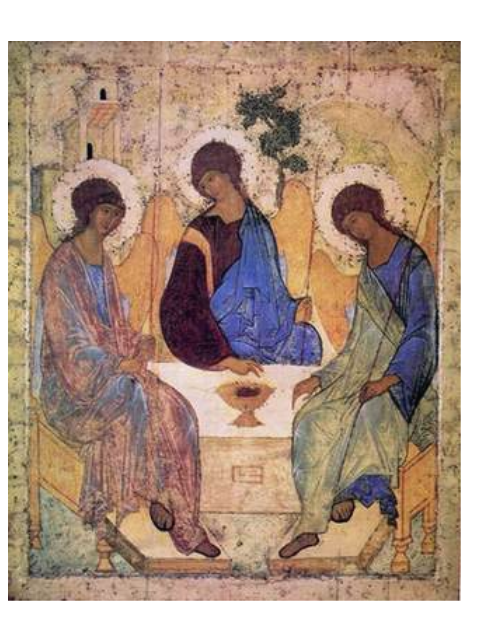 Окунева Татьяна Владимировна учитель истории и обществознания.
10
Окунева Татьяна Владимировна учитель истории и обществознания.
11
Окунева Татьяна Владимировна учитель истории и обществознания.
12
Спасибо за внимание
Окунева Татьяна Владимировна учитель истории и обществознания.
13